Детский проект 
«Школа пешехода»
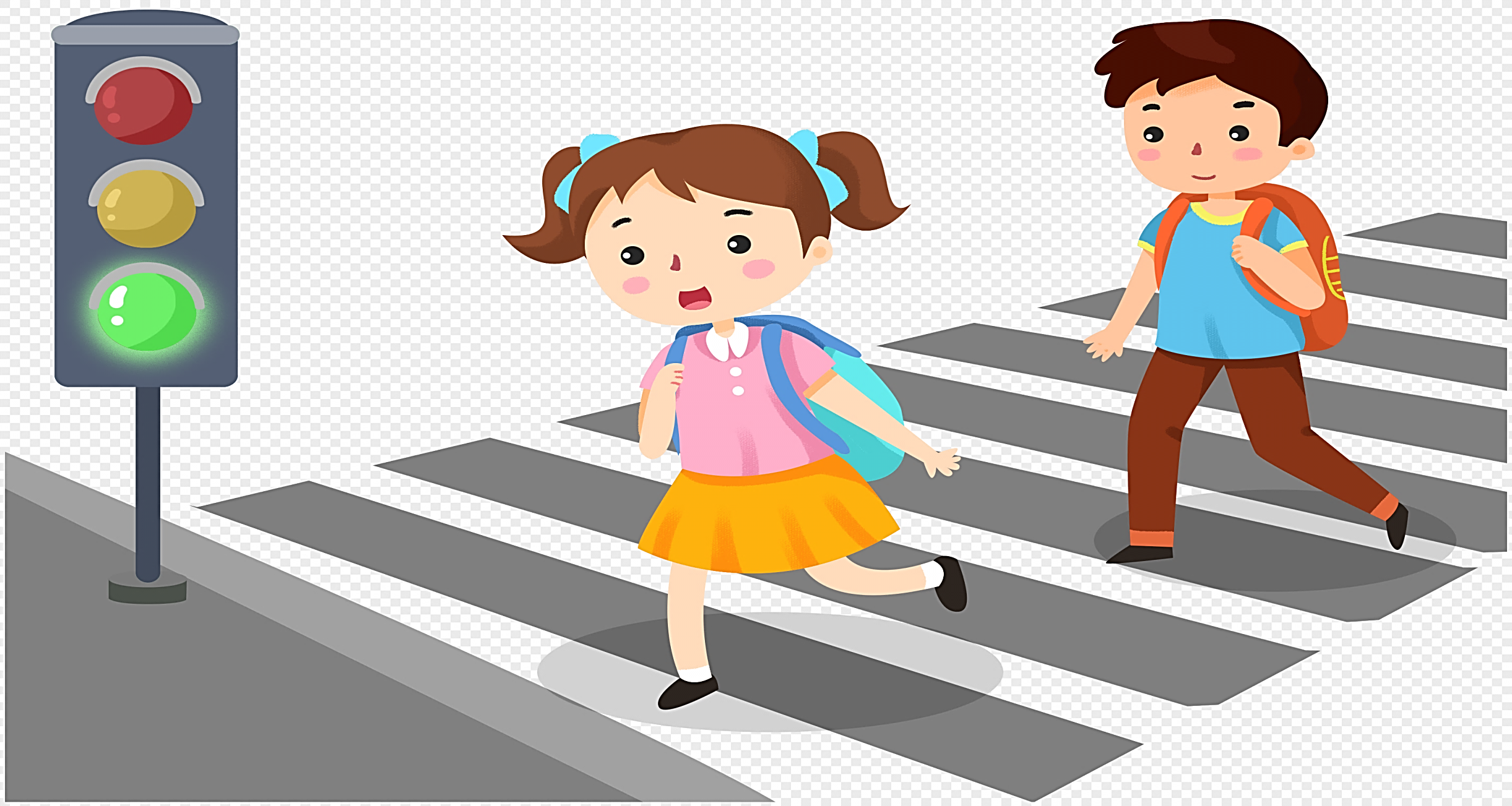 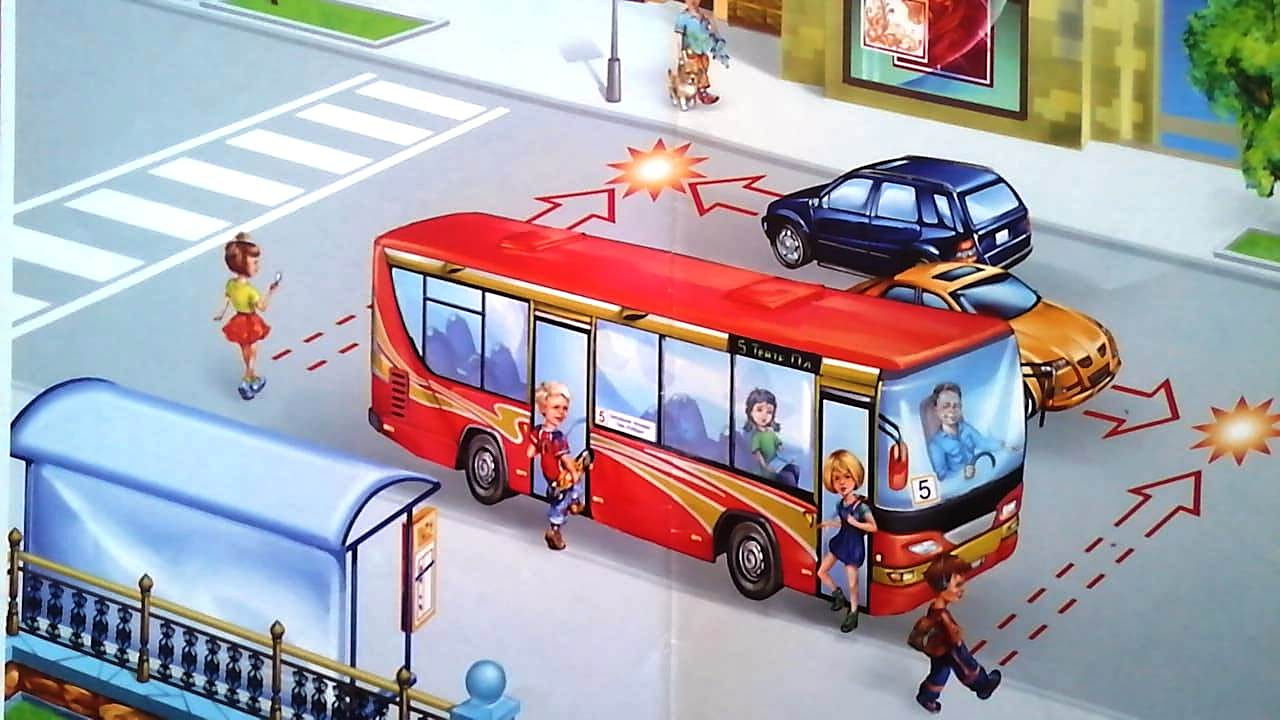 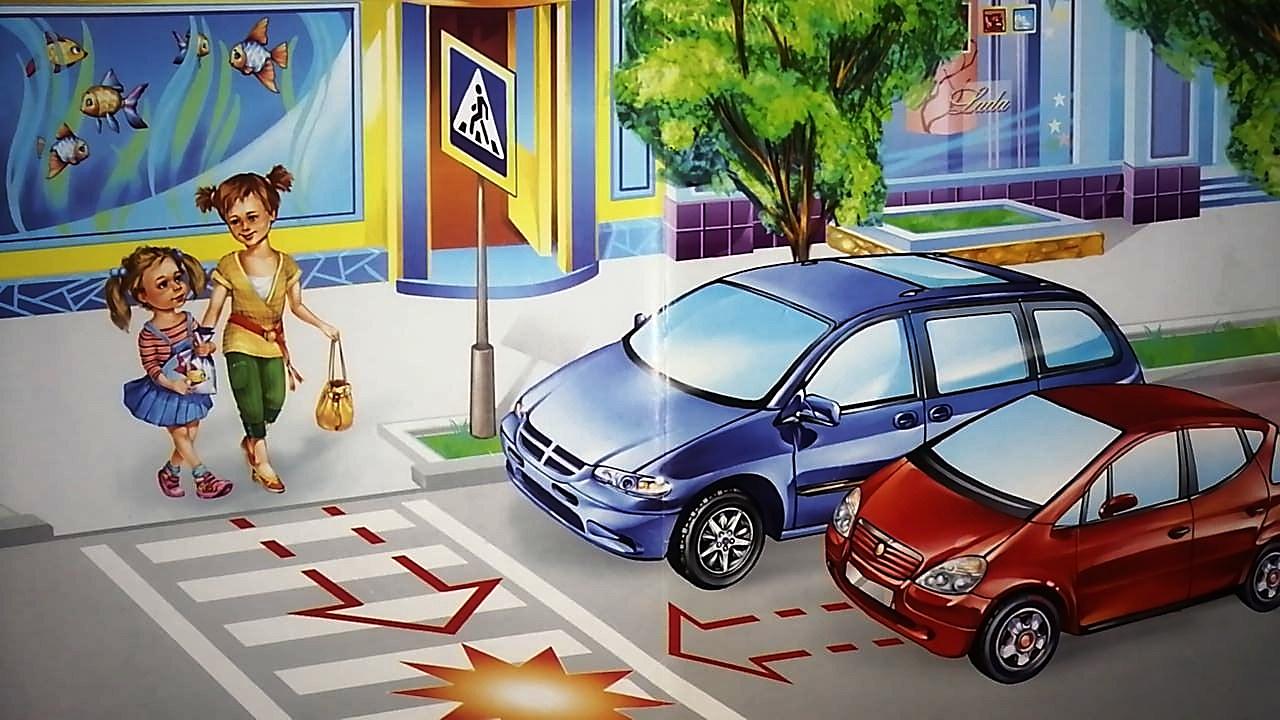 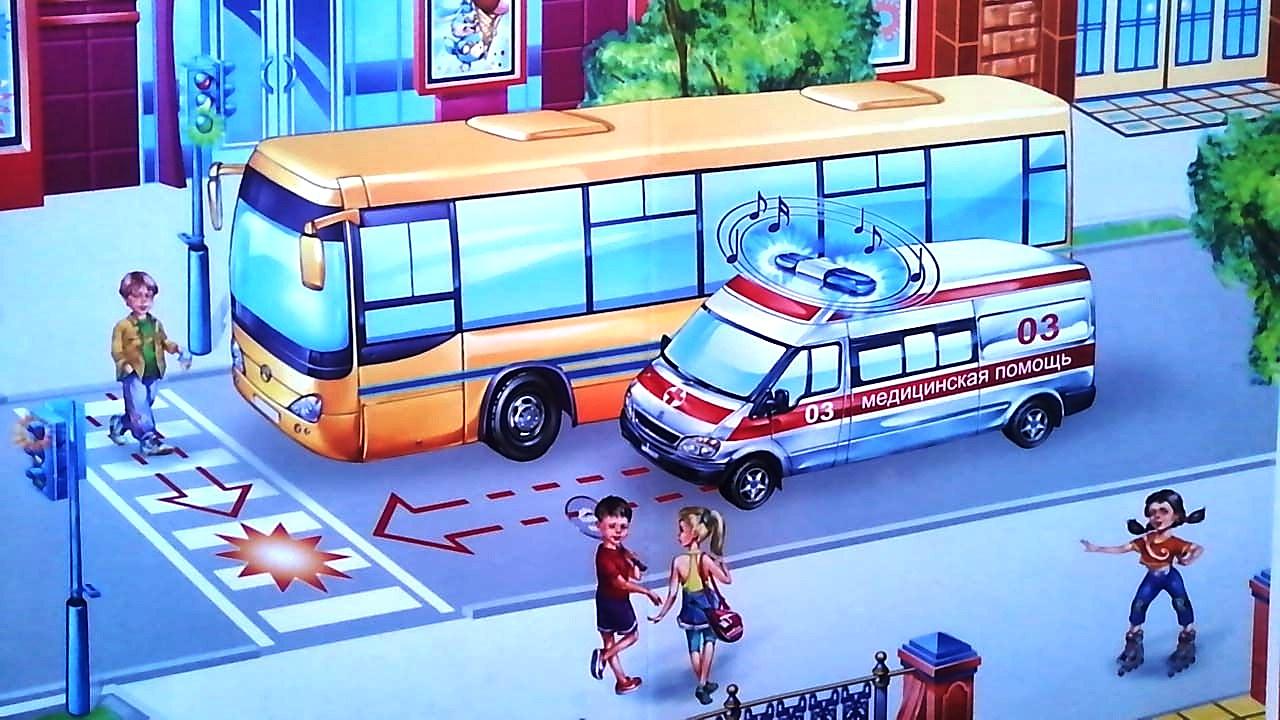 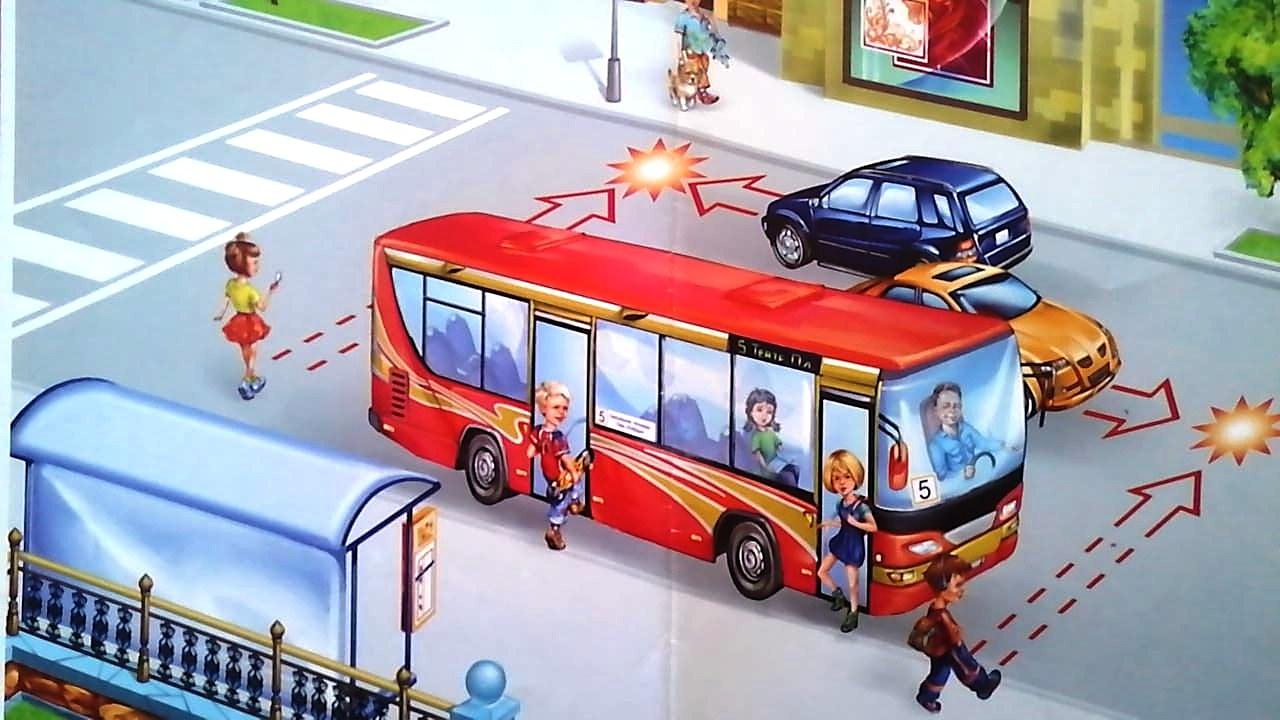 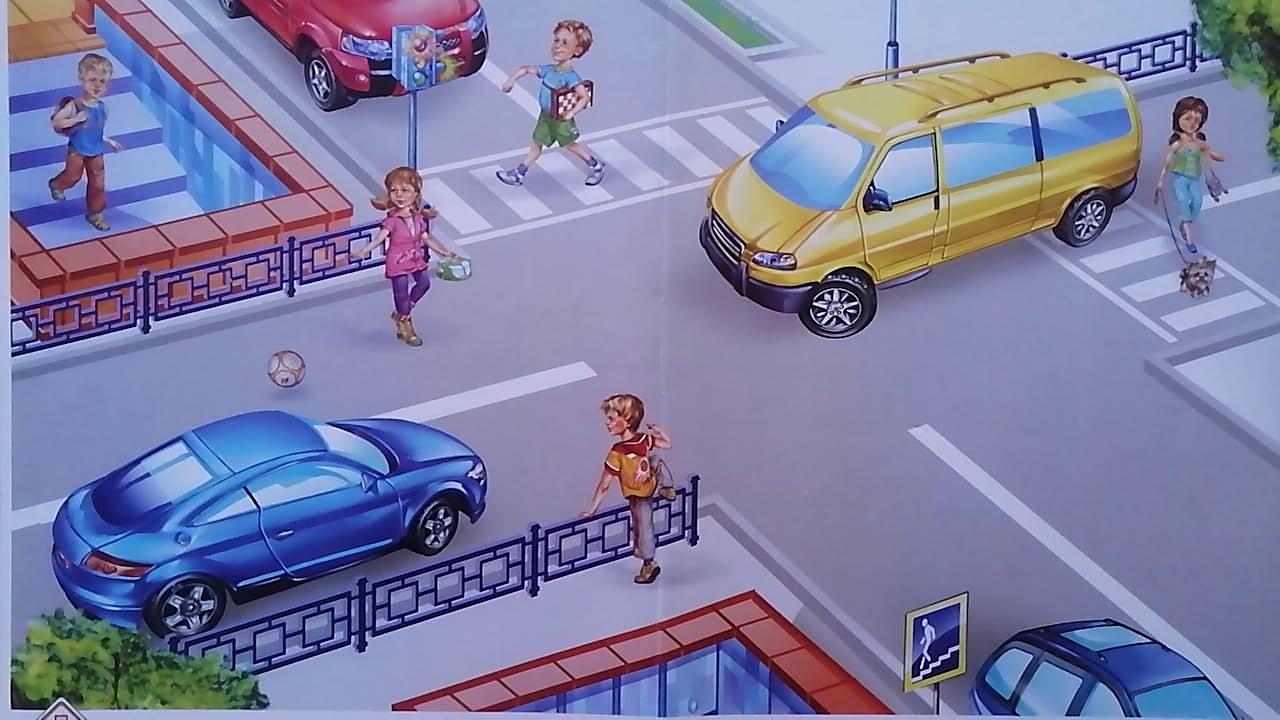